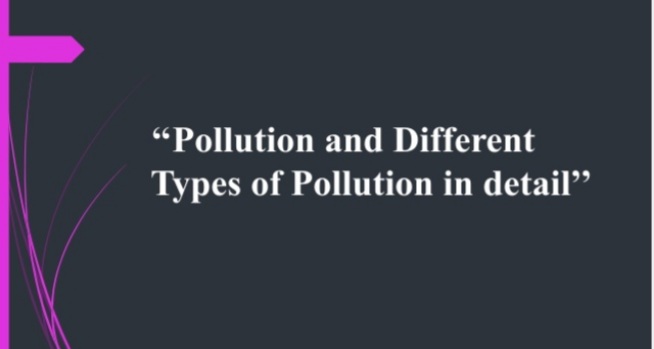 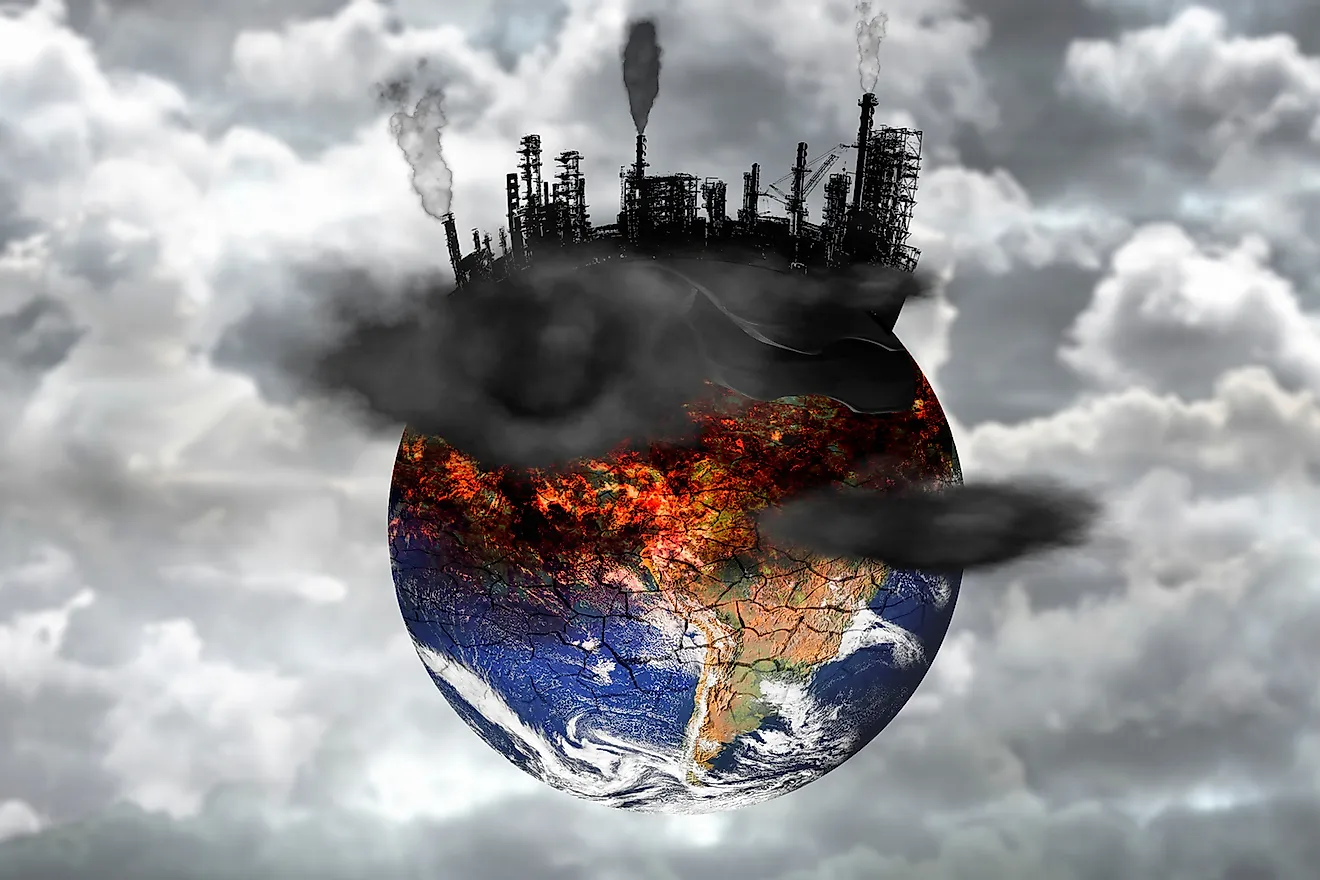 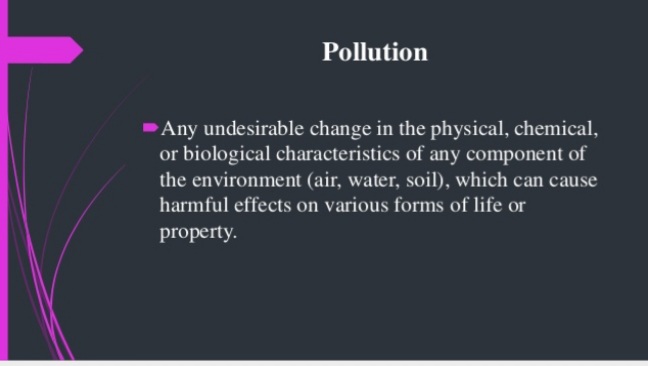 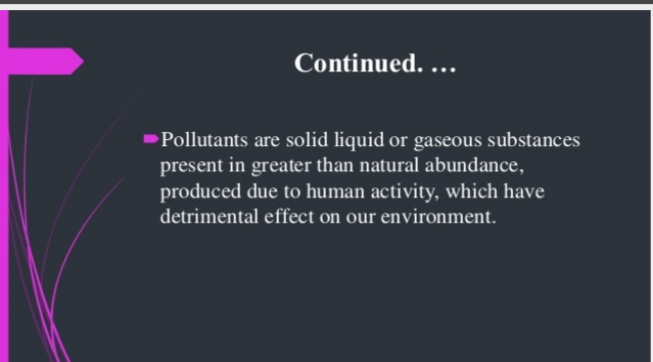 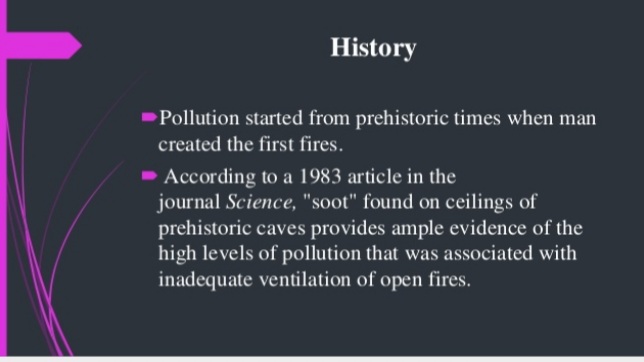 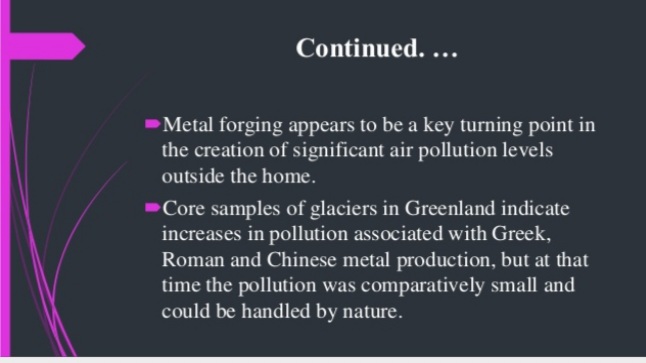 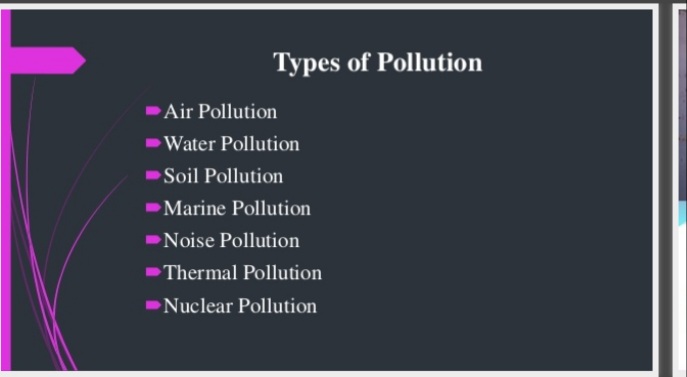 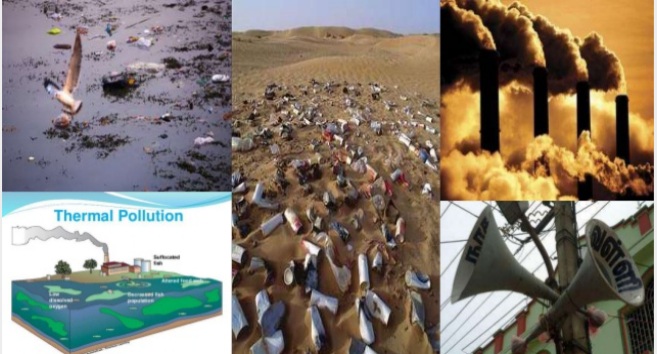 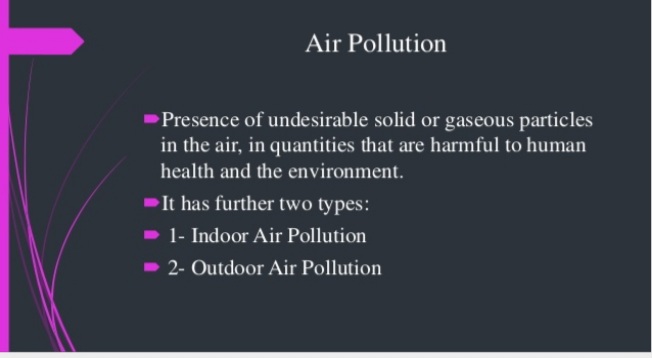 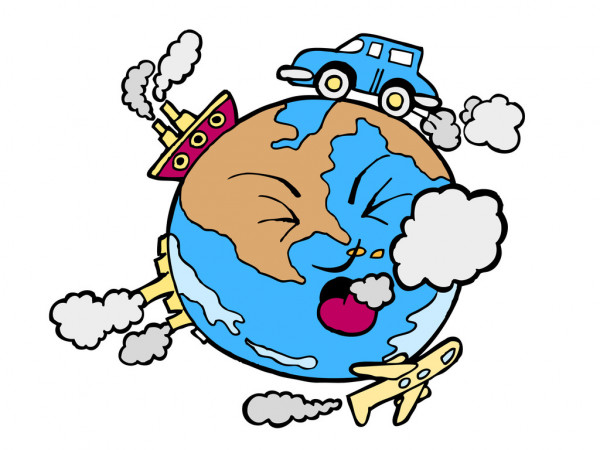 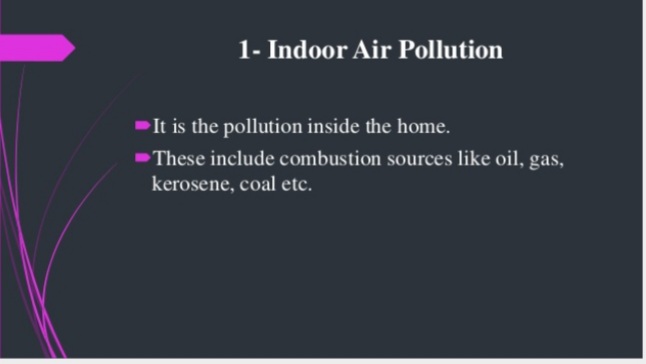 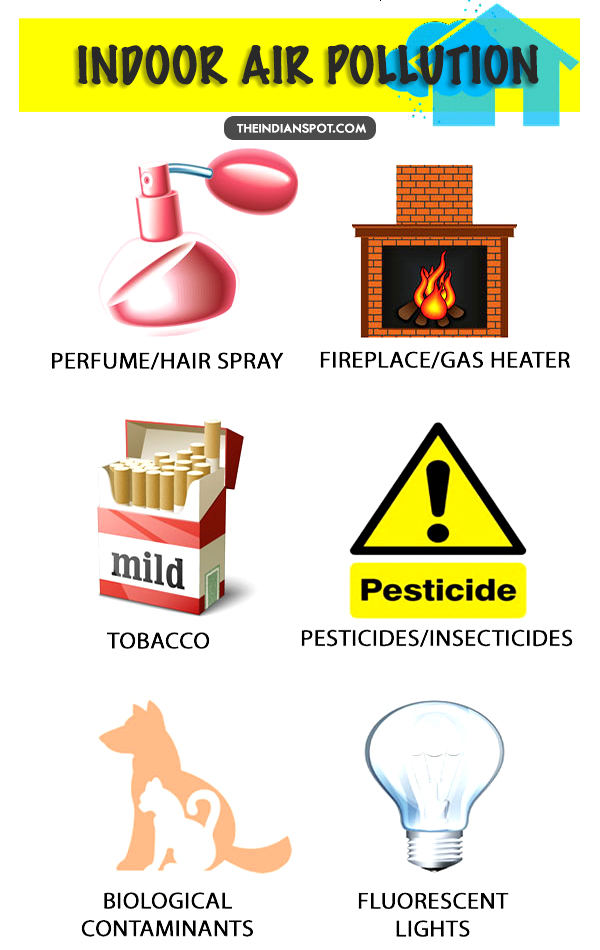 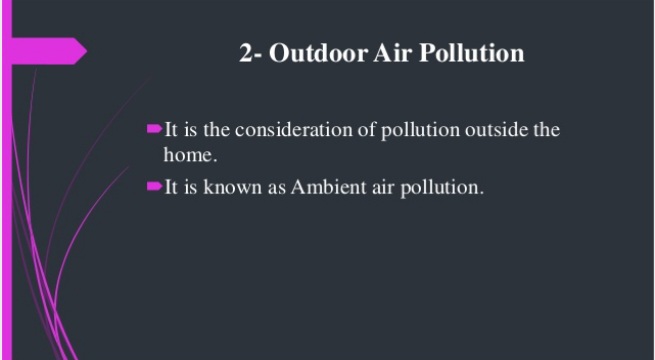 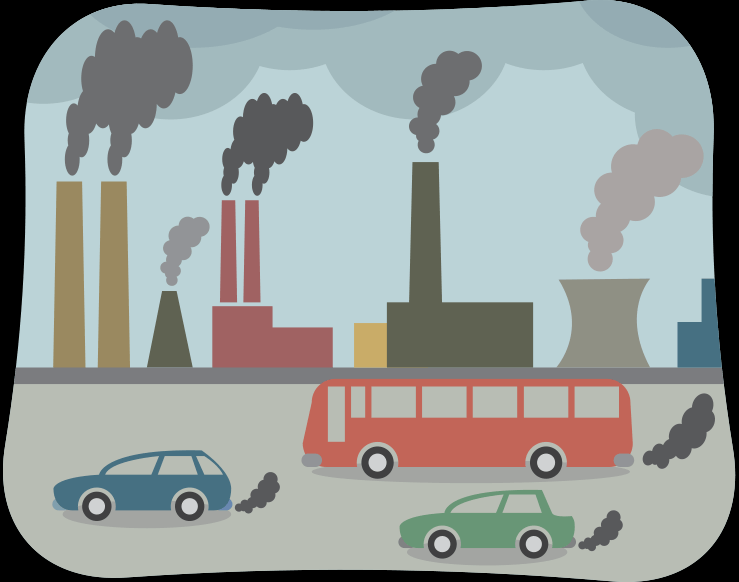 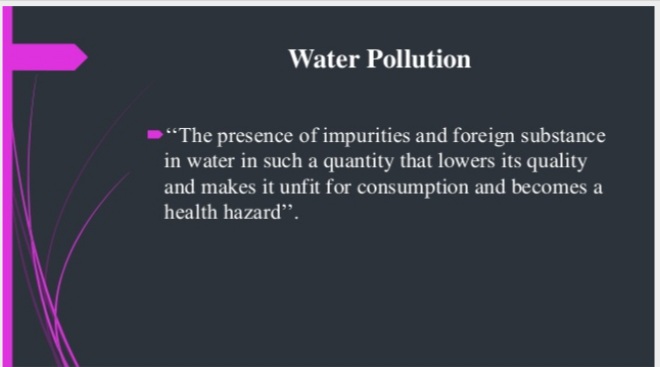 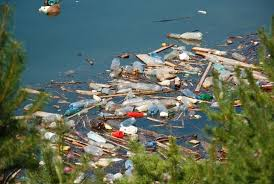 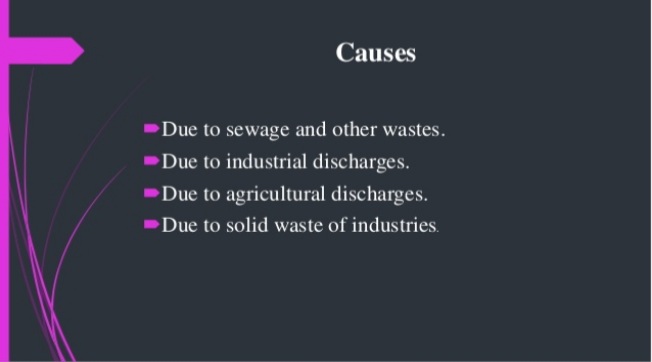 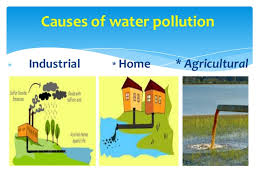 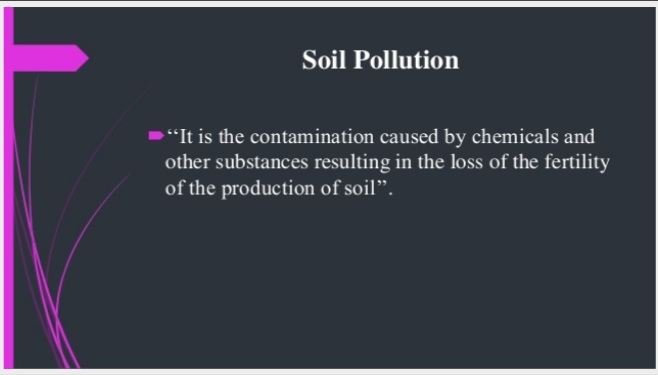 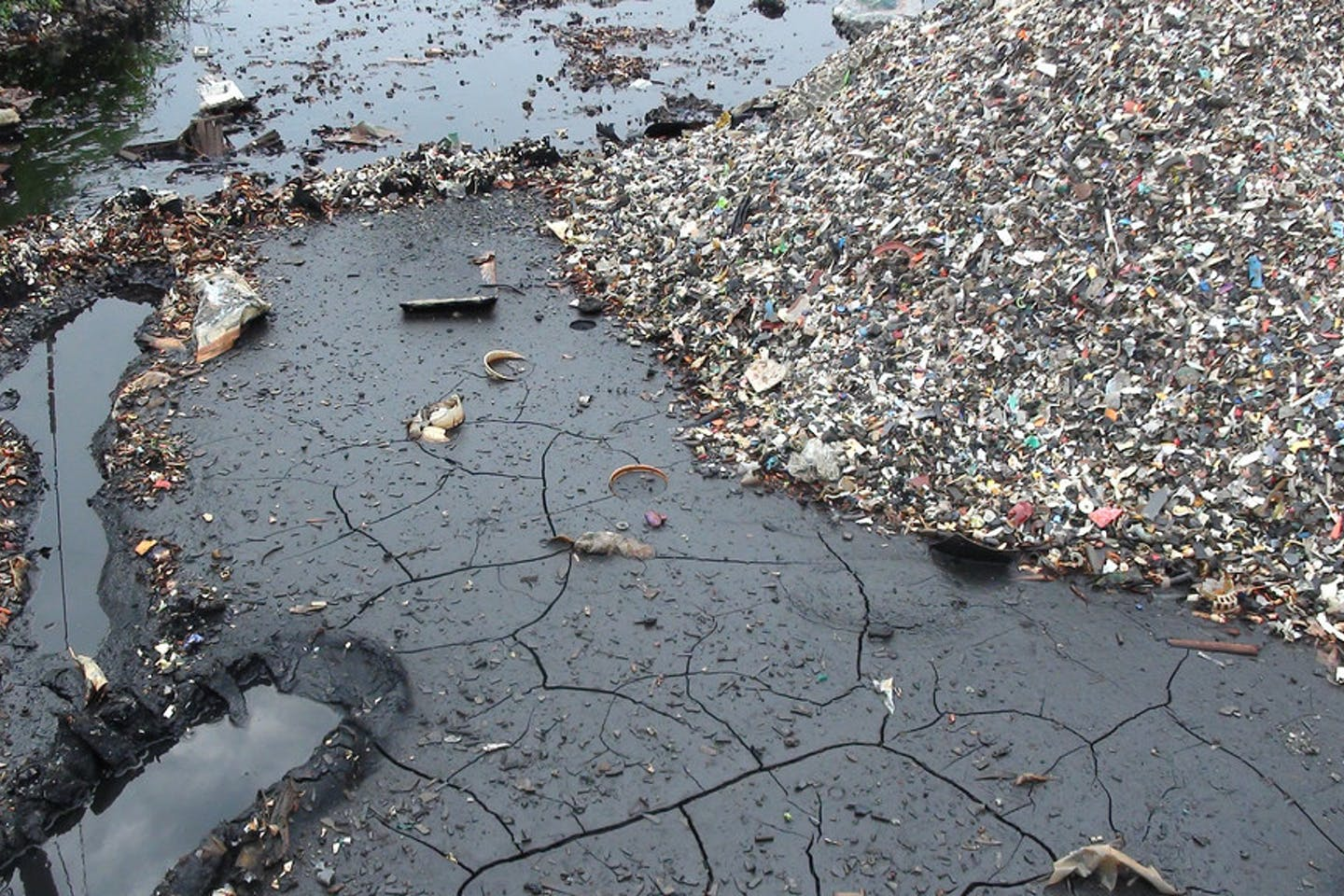 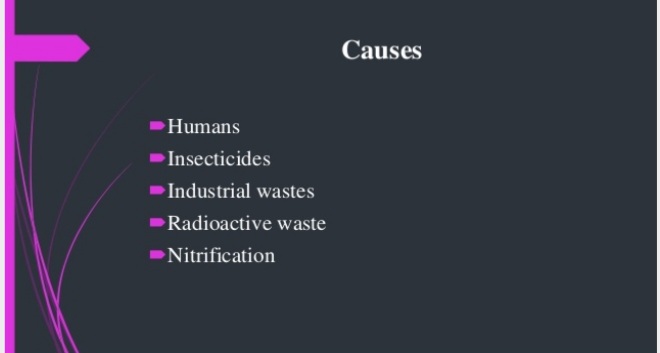 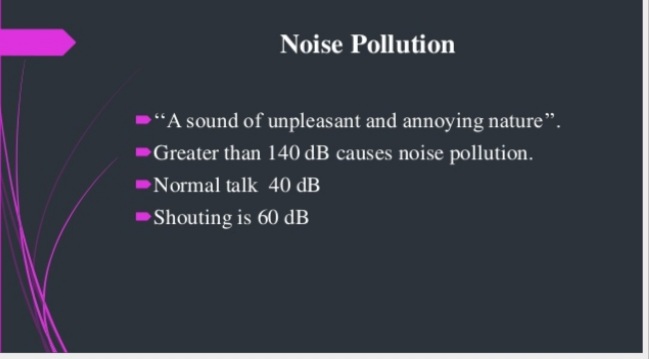 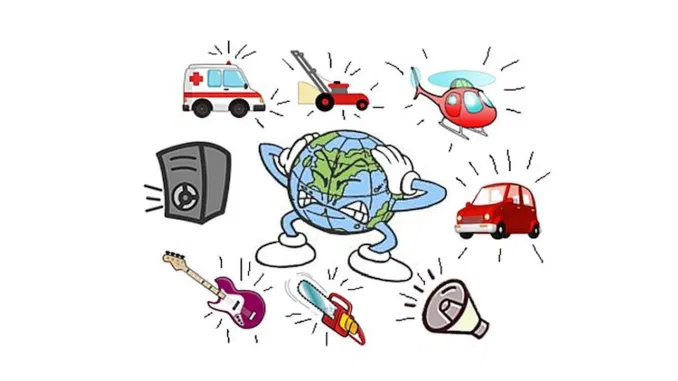 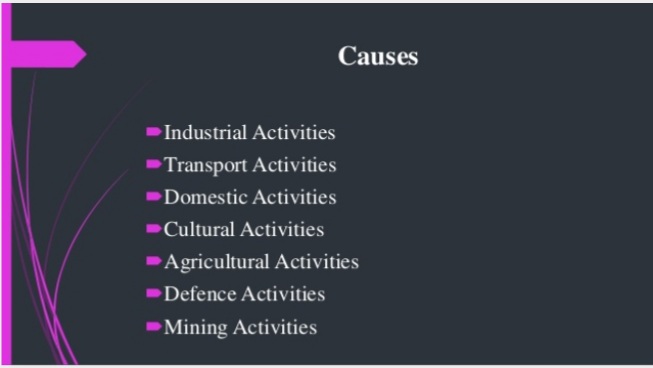 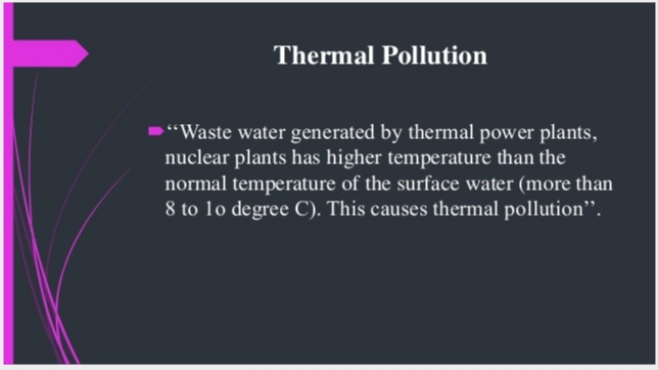 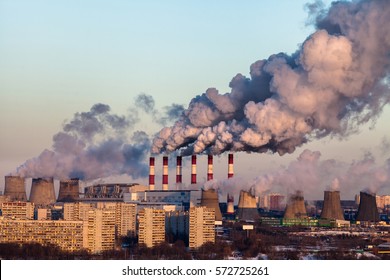 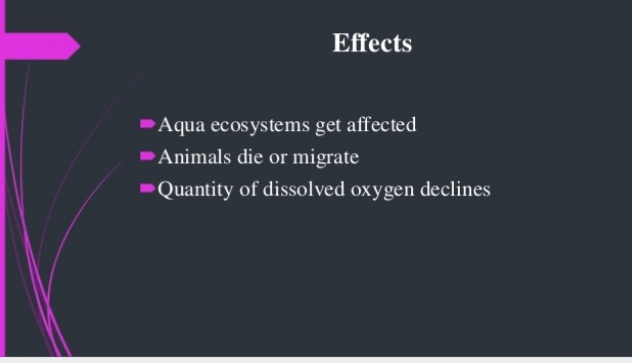 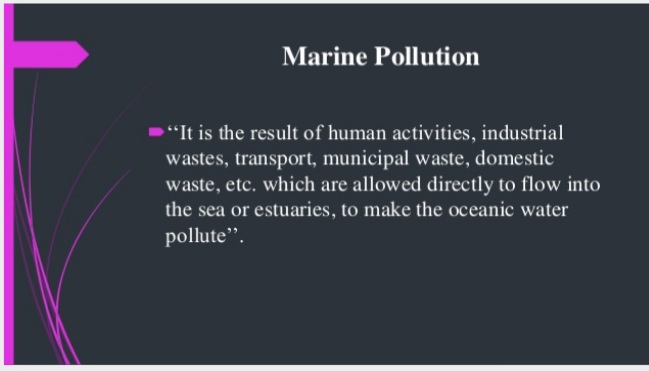 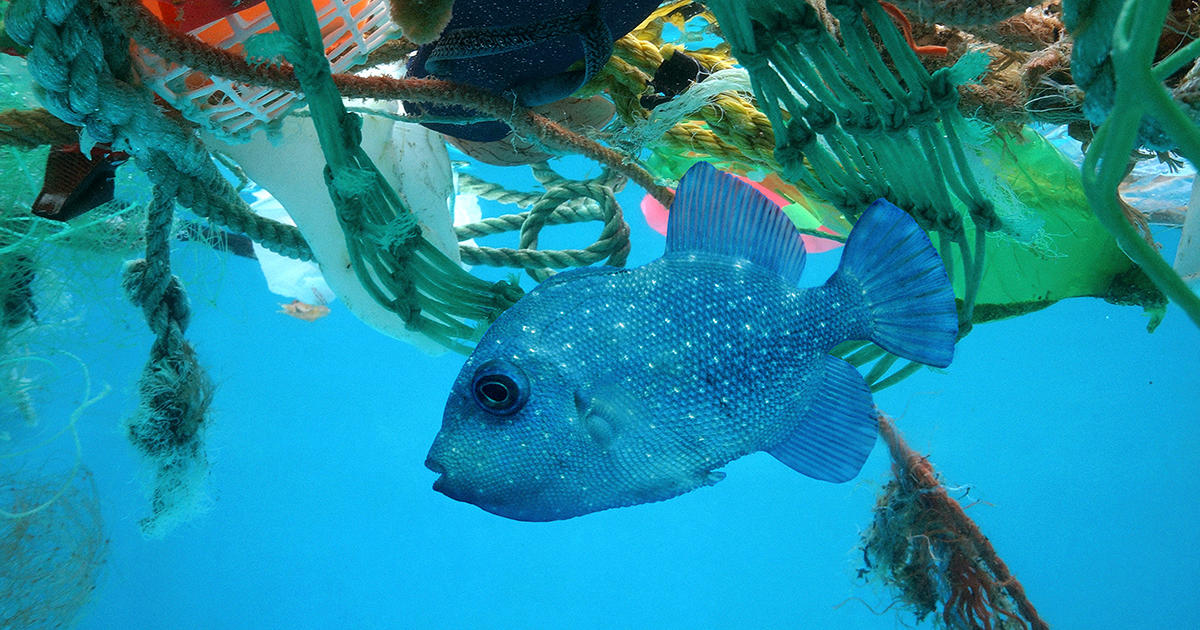 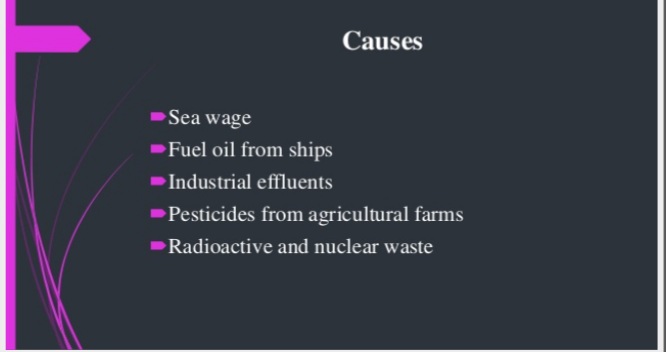 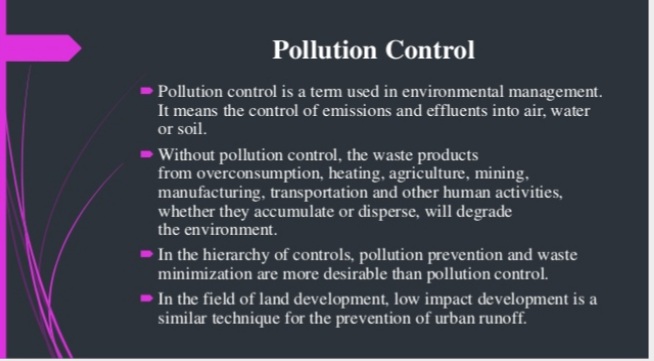 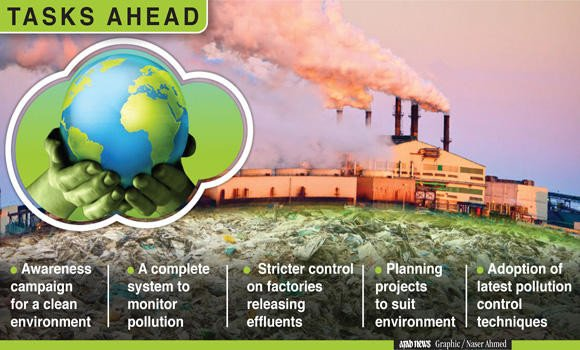 THANK YOU